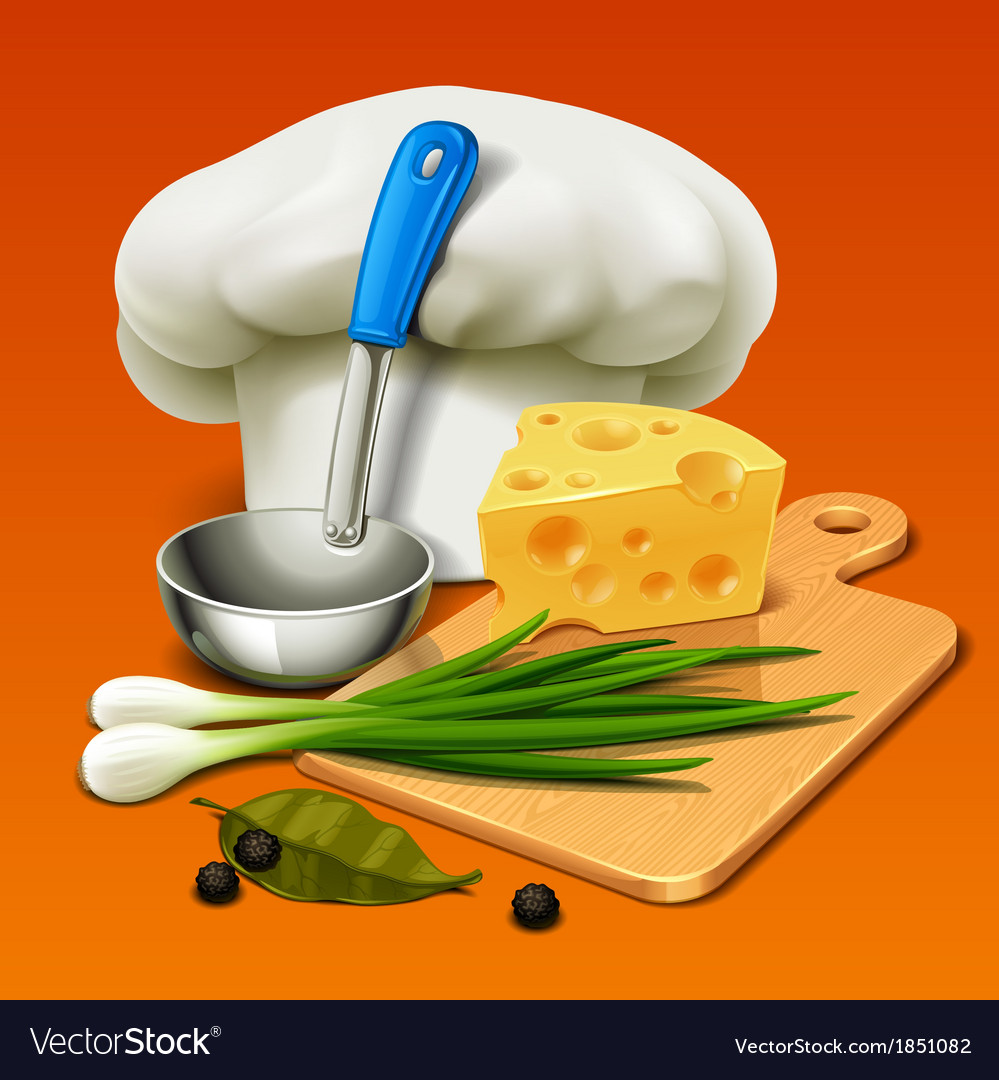 День Кулинарногопоединка
Выполнили:
Тырылгина А.А.
Ушницкая В.П.
Ноговицына Э.И.
Корнилова Е.И.
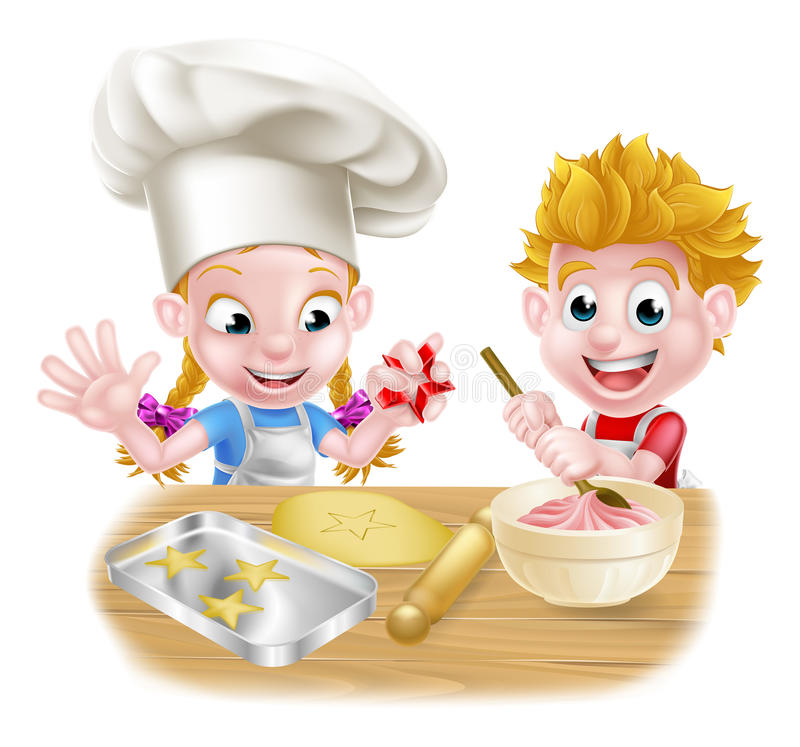 Актуальность проекта
Общеизвестны трудности адаптации выпускника детского дома к самостоятельной жизни. Перед педагогами стоит задача – выпустить в самостоятельную жизнь человека, у которого сформированы:
- позитивное отношение к людям;
- способность делать выбор, принимать решения и нести за это ответственность;
- потребность в труде как образе жизни;
- способность жить в социальном пространстве прав и обязанностей. 
Совершенно очевидно, что именно дети-сироты должны проходить более глубокую подготовку к самостоятельной жизни.
Для адекватного вхождения воспитанника детского дома в систему социальных отношений должна проводиться специальная педагогическая работа, обеспечивающая овладение ребенком комплексом социальных ролей, в том числе – работа по семейному воспитанию, нравственно- эстетическому, правовому, трудовому развитию воспитанников.
Кулинария является одним из приоритетных направлений в области семейного и трудового воспитания детей.
Цель мероприятия
закрепить знания и умения воспитанников по приготовлению пищи через выполнение конкурсных заданий и способствовать развитию финансовой грамотности путем составления меню и закупки ингредиентов.
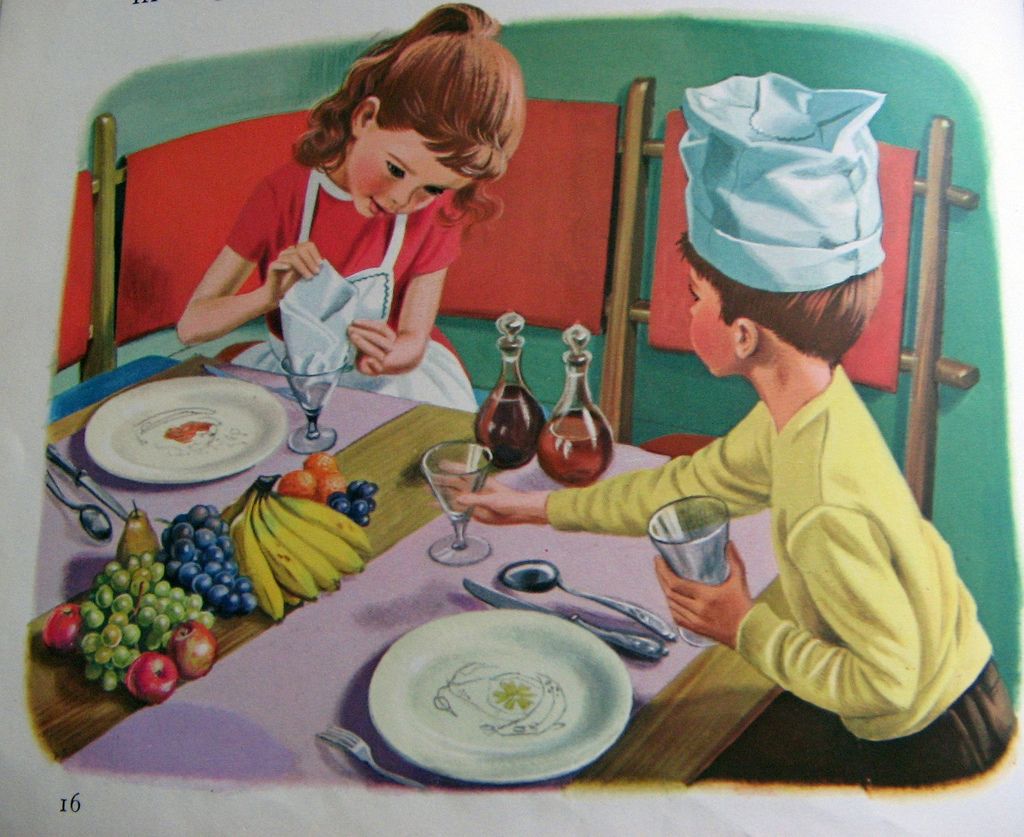 Задачи мероприятия
формирование интереса и практического применения знаний и умений в области кулинарии;
ознакомление с технологией изготовления блюд;
способствовать приобретению опыта работы на кухне;
способствовать воспитанию интереса к кулинарии и уважению к мастерам этого дела;.
ознакомить с профессиями повара, кулинара, официанта, ресторатора и их специализацией и     возможностями подготовки к этим профессиям.
Ход реализации проекта
Данный проект  реализуется воспитанниками МКУ «Вилюйского центра помощи детям сиротам и детям оставшимся без попечения родителей» в возрасте от 12-18 лет. Воспитанники делятся на три группы. В рамках реализации проекта планируются следующие мероприятия:
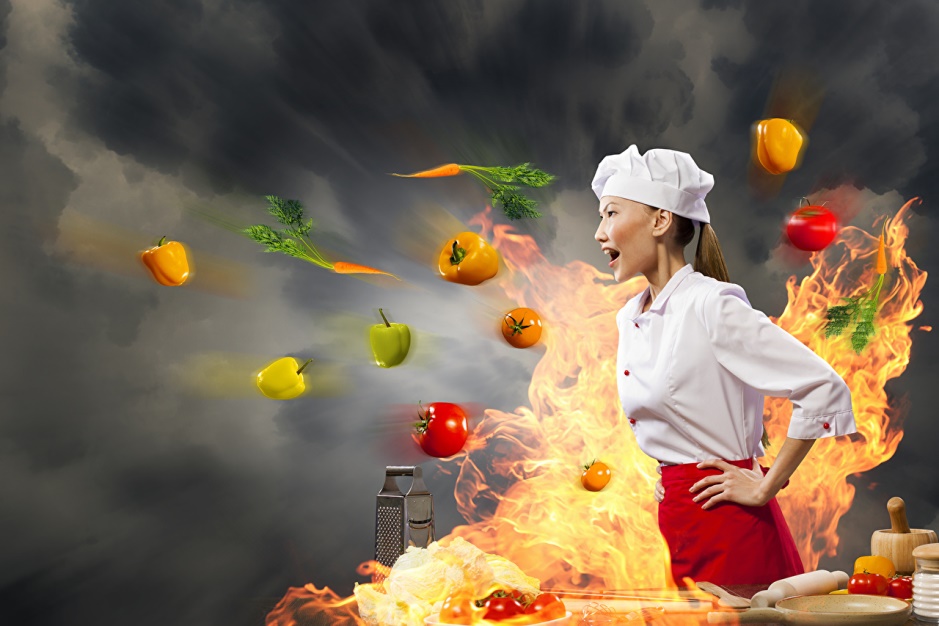 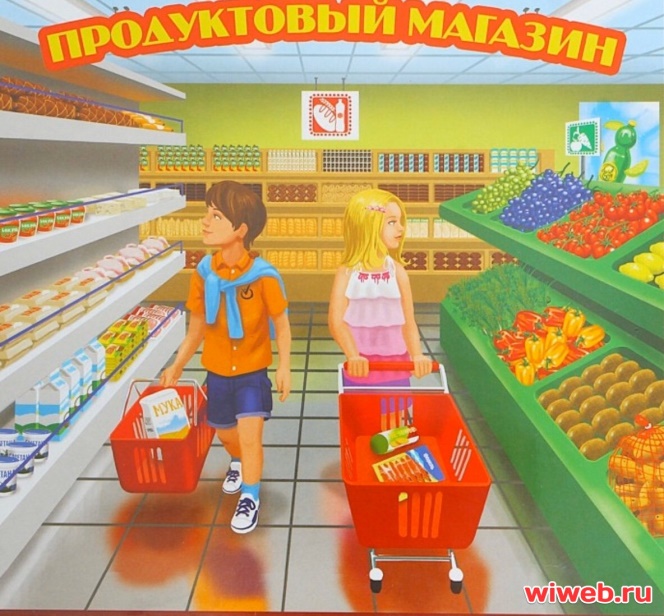 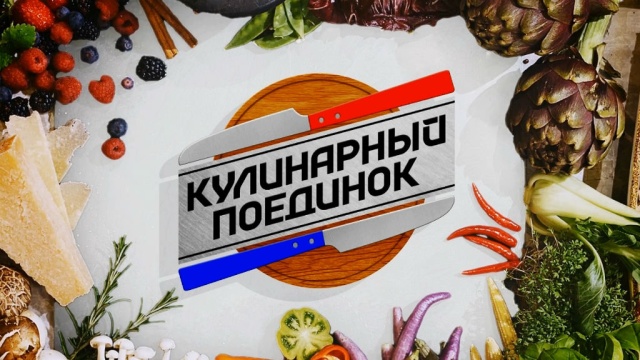 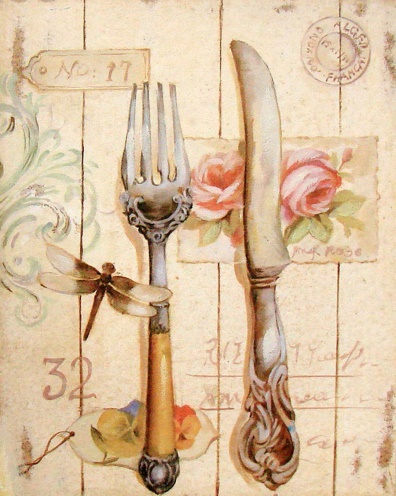 Итоги  подводятся по номинациям: «Лучшая защита стола», "За лучший кулинарный шедевр», «Лучшая сервировка стола», «Самая дружная команда», «Самая лучшая группа поддержки». Каждая команда награждается грамотой в соответствующей номинации. Команды, занявшие призовые места I, II, III – дипломом и сладким призом от спонсоров.
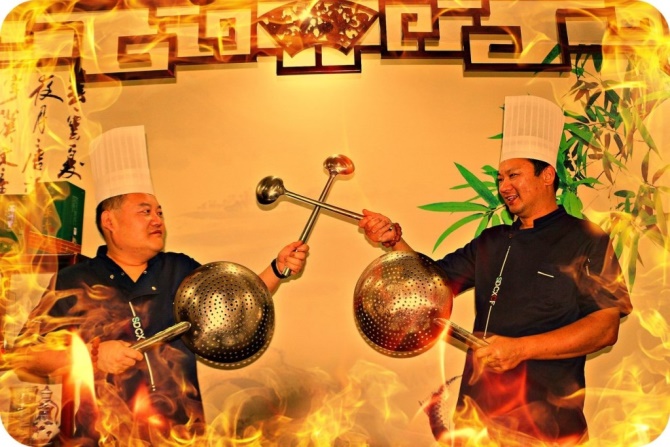 Ожидаемые результаты
познакомиться с историей кулинарного ремесла;
приобрести навыки  и умения приготовления блюд, сервировки стола, правила этикета;
узнать о профессионально важных качествах кулинара, повара, официанта итд.
получить навыки по составлению меню.
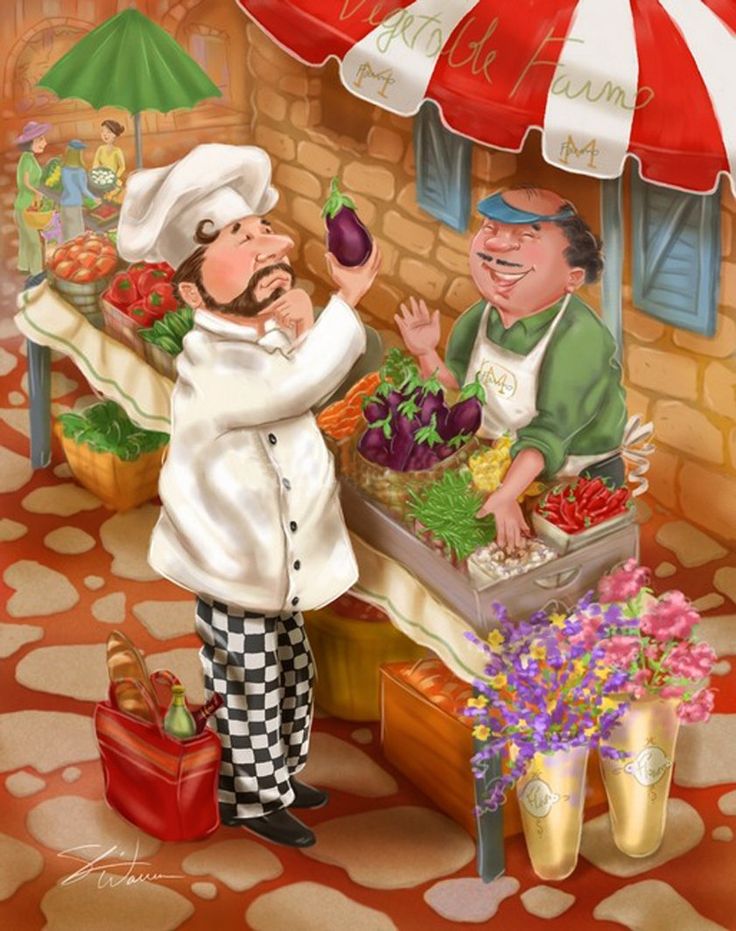 Бюджет проекта
Спасибо за внимание!
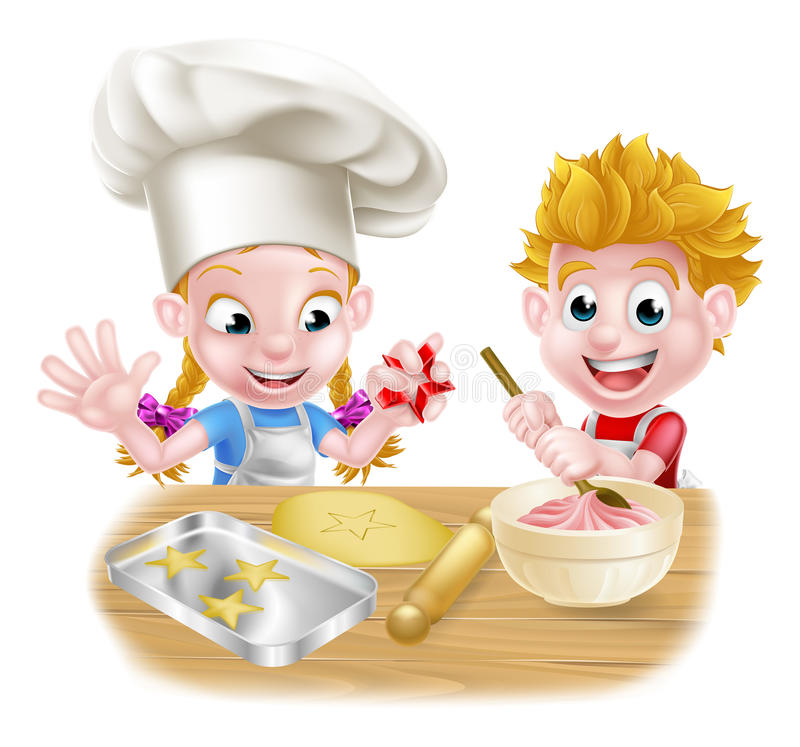